Bonding Guided Notes #1(label this page #4- with a circle)(see my website if you don’t know what assignments 1, 2, and 3 were- binder quiz Tuesday!)
Electrons
Electrons are the only ___stable__ subatomic particles directly involved in chemical reactions.
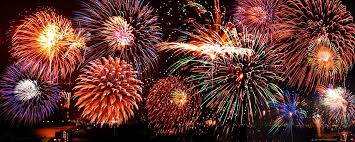 Electron Configuration
Electron configuration = Distribution of electrons in an atom's electron _shell___ (orbitals).
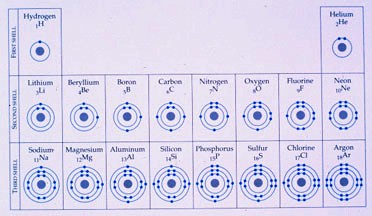 How electrons are distributed
If an atom does not have enough __electrons___ to fill all shells, the outer shell will be the only one partially filled.
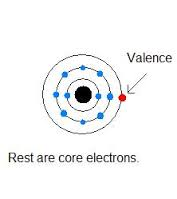 Chemical properties
Chemical properties of an atom depend upon the number of ___valence_electrons____.


Example- Group 1 all the elements are highly reactive to H20. 
         (remember the video- explosions, fire)
Valence Electrons
Valence electrons = Electrons in the atom’s _outermost__ energy shell.
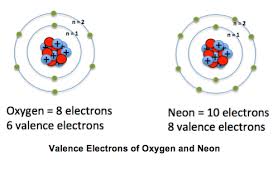 You can tell how many valence electrons there are in each atom by looking at its __Group #_.
How many valence electrons are there? *As you can see you “ignore” the 1 in Groups 13-18)
Practice:
Practice- How many valence electrons does K have? (Hint- what group # is K in?) _______


Practice- How many valence electrons does C have? _______
Practice:
Practice- How many valence electrons does K have? (Hint- what group # is K in?) _1(group 1)


Practice- How many valence electrons does C have? ___4__(group 14)
Full vs Partial Shells
An atom with a complete valence shell is ____unreactive___ or inert. 

An atom with an ___incomplete____ valence shell is chemically reactive (tends to form chemical bonds until it has 8 electrons to fill the valence shell).
Valence Shells
Octet rule = Rule that a valence shell is ____full/complete_ when it contains 8 electrons (except H and He in Period 1). 
                
		  Partial valence shell		       Full valence shell
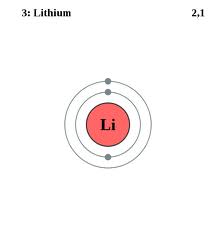 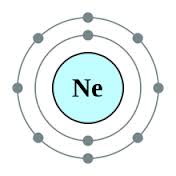 Why do they have partial or full shells?
Li has __1__ valence electrons and Ne has __8__ valence electrons.
*Remember you need 8 electrons for an atom to be ___stable and complete__.

(This means Ne is full and cannot use Li’s valence electron)
Lewis Dot Diagrams
A Lewis structure is a structural representation of a molecule where dots are used to show __electron_  position around the __atom_.                                                     
(compare the valence electron pictures to these pictures)
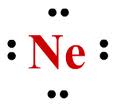 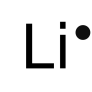 Ionization energy
Ionization energy is a measure of the difficulty of ___removing an___ electron or the strength by which an electron is bound. 
The higher the ionization energy, the more __difficult___ it is to remove an electron.

*Remember as you go from _left__ to _right_ across the periodic table it becomes more and more difficult to remove an electron.
Cation
A cation is an ion with a ____positive___charge and is formed when an atom ___gives/loses___ one or more electrons.
              (It is pronounced… “cat  ion”)

Groups 1, 2, and 13 tend to be ___cations__.
Anion
An anion is an ion with a __negative__charge and is formed when an atom ___takes___ one or more electrons.
                (It is pronounced- “ann ion”)

Groups 15, 16 and 17 tend to be __anions__.

*Hit think anion looks like the word onion= negative and negative people “take” things*
Ionic bond between Na and Cl…yummy salt!Na has 1 valence electron to “give” awayCl has 1 spot before it is full. It “takes” Na’s valence electron.
Practice (anion or cation)
Is Ca a cation or an anion? (Hint- what is Ca’s group #?)__________

Is F a cation or an anion? __________
Practice (anion or cation)
Is Ca a cation or an anion? (Hint- what is Ca’s group #?)
  Calcium is in Group 2, which makes it a cation

Is F a cation or an anion? 
      Fluorine is in Group 17, which makes it an      anion.